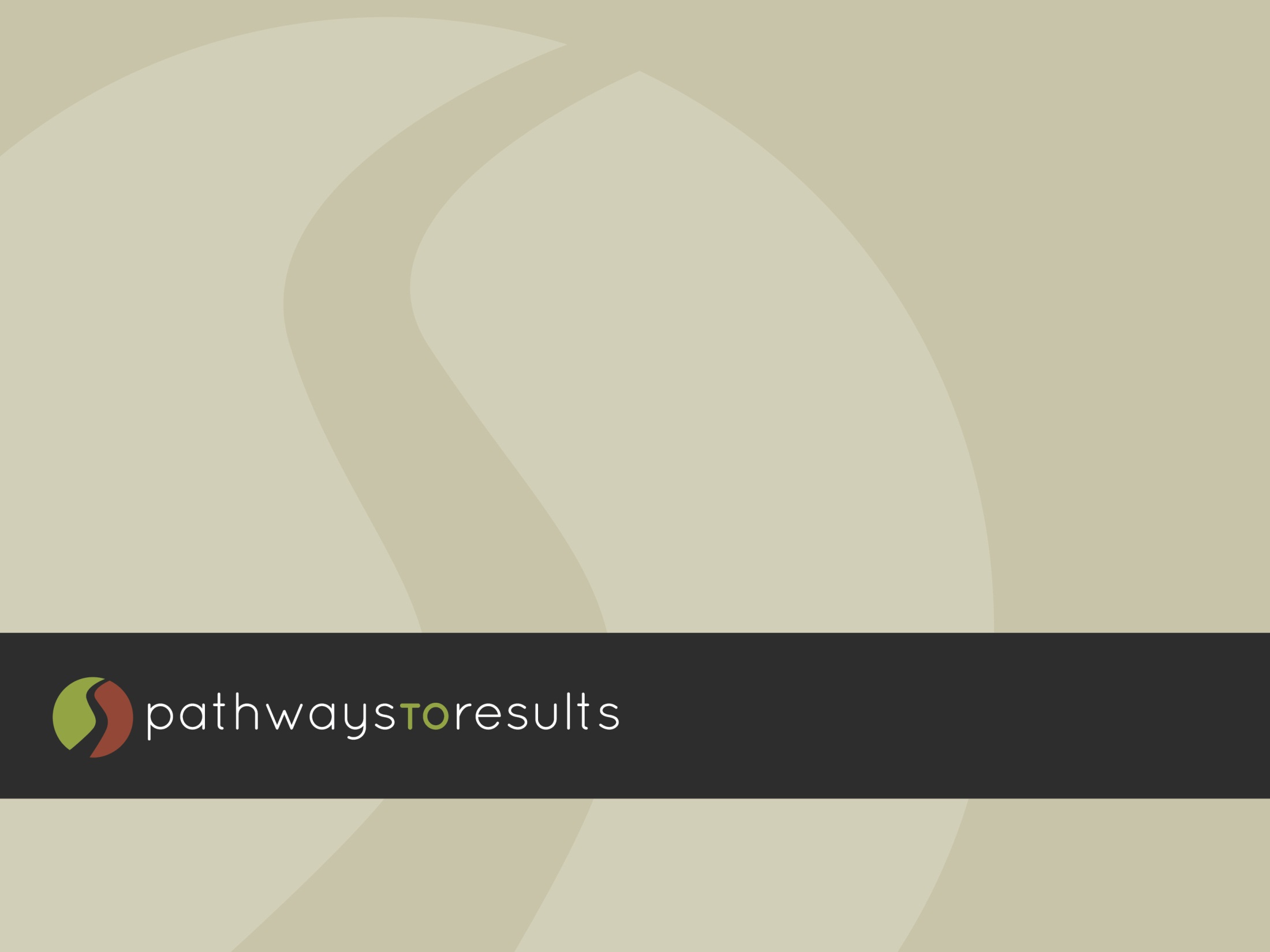 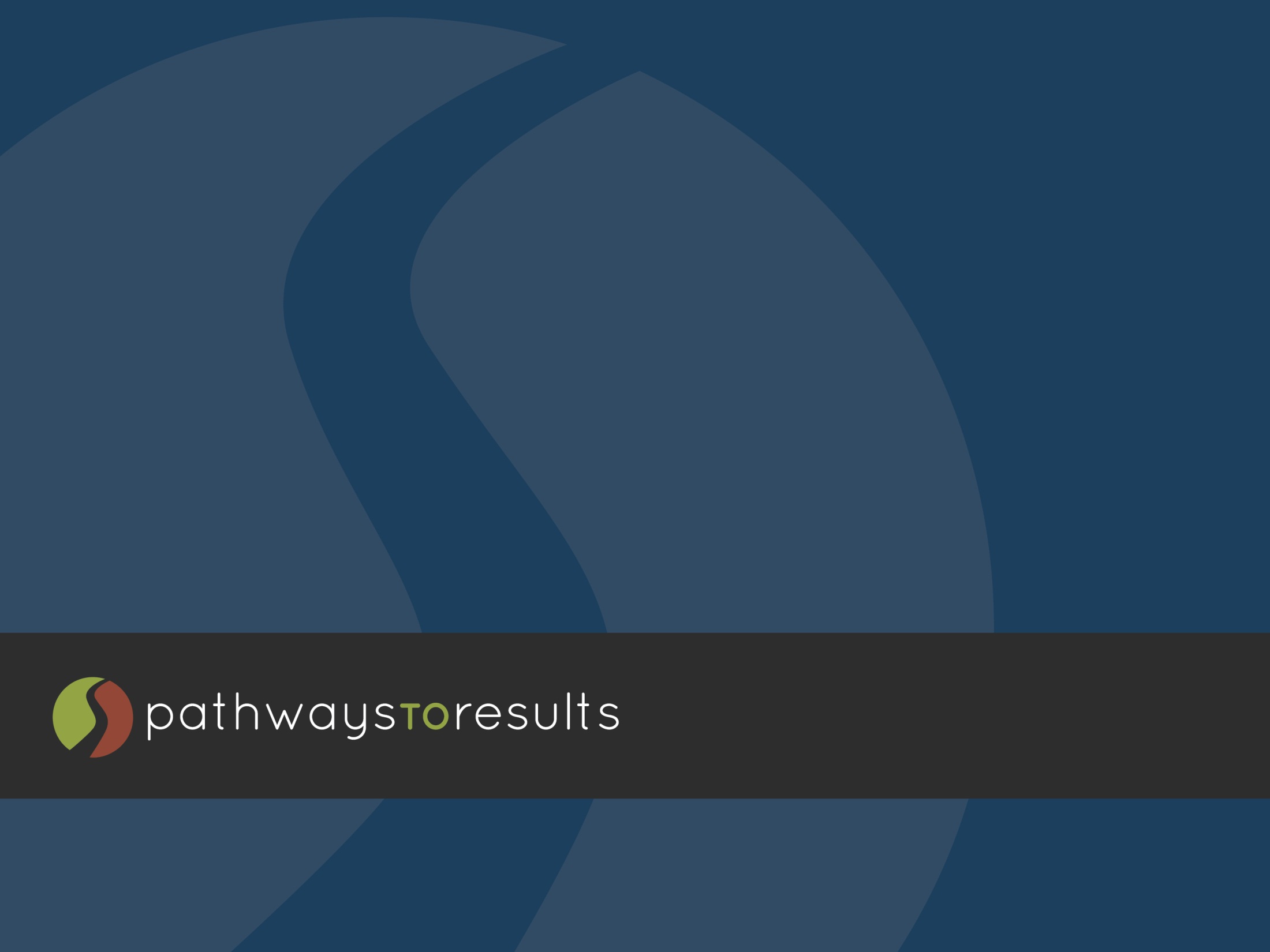 Phase Four: Process Improvement
“The beauty of using PTR in the implementation of programs of study is its     focus on using data to analyze problems and develop sustainable  solutions      that improve core processes and enhance outcomes for  students.”		          		                                    - Brian Durham, Illinois Community College Board
[Speaker Notes: In this phase, teams move from the conceptual “whys” to the active implementation of the changes they choose.   

Many teams are excited once they reach Phase Four because they finally see their work in the first three phases come to life as they make process changes.  

The team will use the processes and problems identified in earlier rounds to create change that will help students rise above gaps in outcomes]
Purpose and Goals
Select solution(s)

Develop implementation plan

Create evaluation plan

Implement and begin evaluation of solutions
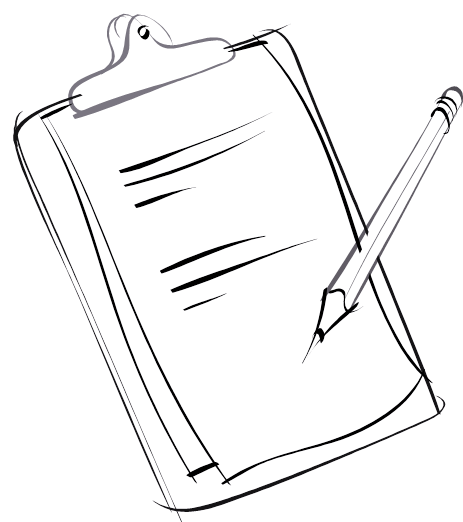 [Speaker Notes: The goals of this phase are:

To select the solutions

To develop an implementation plan

To create an evaluation plan

To implement and begin evaluation of the team’s solutions]
Outcomes and Equity
Identify gaps in student outcomes

Identify solutions that close outcomes and equity gaps

Help practitioners and stakeholders to “own” the proposed solutions
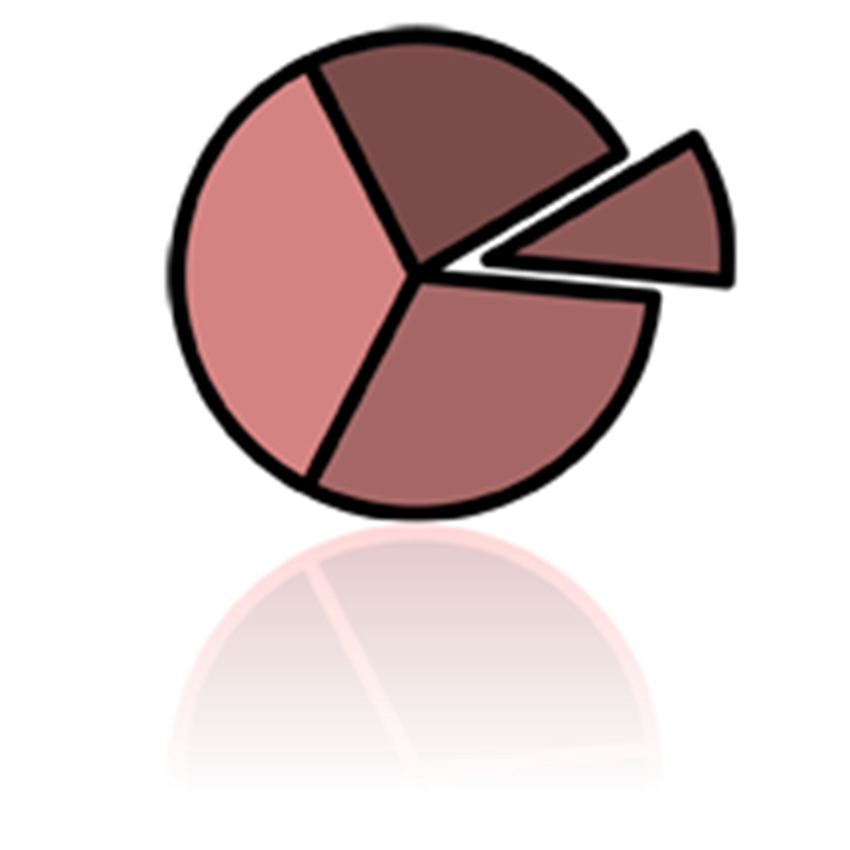 [Speaker Notes: Just as in Phase Three, the aim of process improvement is to avoid “deficit thinking.”  By looking critically at how processes create or contribute to gaps in student outcomes, we shift the responsibility for improvement to practitioners who can make a difference.  

It is also important to gain input from stakeholders representing all aspects of your problem to help identify solutions during this phase.  By engaging these various stakeholders, we help them to “own” the solutions being proposed.]
Phase Four Steps
Step 1: Identify Solutions
Step 2: Develop an Implementation Plan
Step 3: Develop an Evaluation Plan
Step 4: Implement Solutions
[Speaker Notes: The are four steps to Phase Four. 

The first step involves identifying solution(s), also called process change(s), and reach a consensus on their implementation.  The team will create a list of solutions and then narrow it down by looking at the feasibility and potential impact of each. 

In step 2 your team will develop a detailed implementation plan.

In step 3 the team will develop a detailed evaluation plan and determine if all data collection procedures are currently in place. 

Then, in step 4 your team will implement its solutions and begin to analyze results.]
Step 1
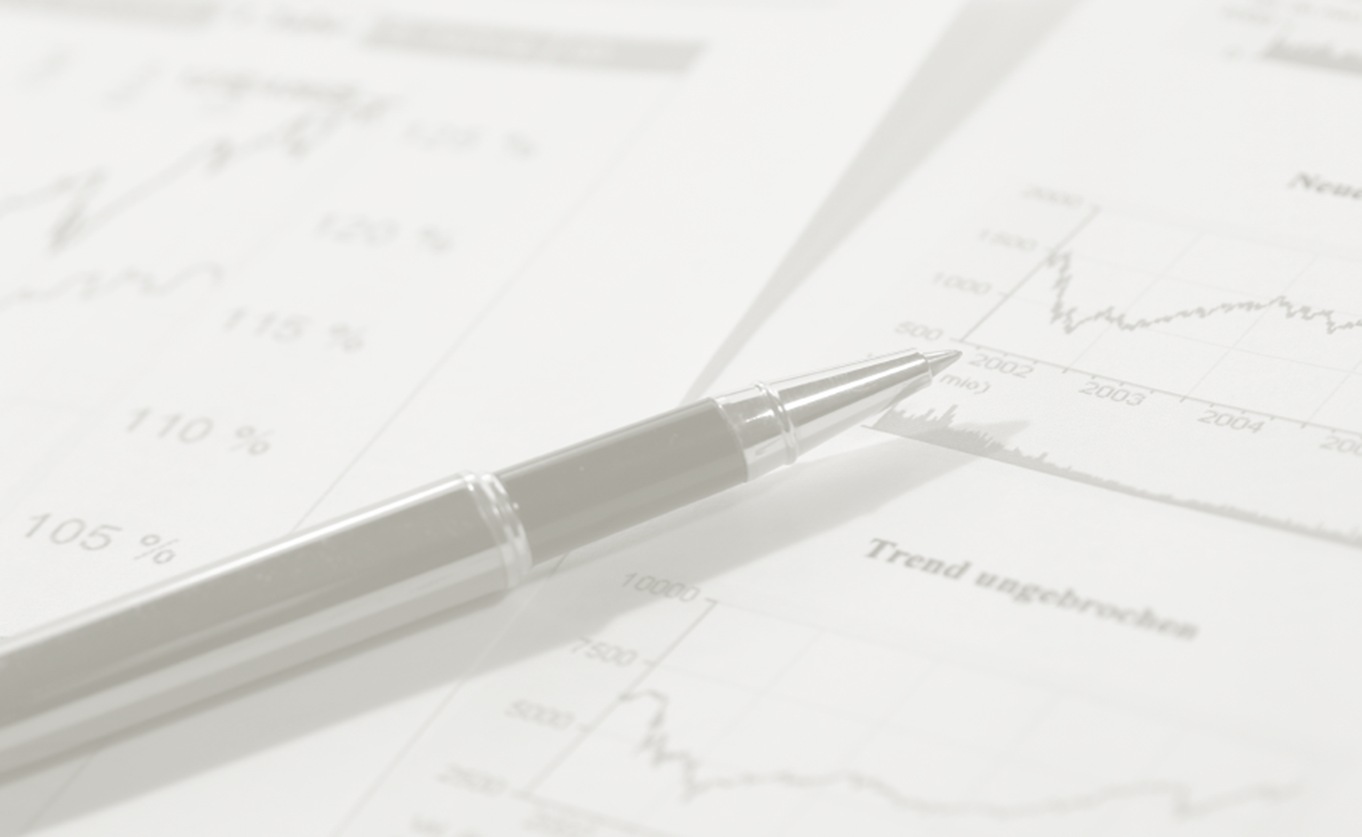 Identify solutions that address contributing factors

Brainstorm solutions to contributing factors

Categorize solutions

Review and evaluate solutions

Reach consensus on solution
[Speaker Notes: Page 4 of the Phase Four Module

The first step involves identifying solutions that address contributing factors from Phase Three.

To begin step 1, the team brainstorms solutions.  It is important to include process stakeholders and students, who will bring in diverse perspectives.  

Next, the team creates an initial list of solutions by categorizing them to reflect the team’s collective ideas.  Your team may wish to use an Affinity Diagram (example listed on online appendix) to accomplish this.  The team will then record their solutions on the Suggested Solutions Worksheet (Appendix B)

Then, the team reviews the potential solutions and identifies redundancies that may be present. Using the Solution Evaluation Worksheet (Appendix C),  the team will evaluate potential solutions.  Your team may assign specific improvement ideas to one or more team members, rather than evaluating all ideas as a full team. 

Finally, the team will engage in a facilitated discussion to reach consensus on the solutions to be implemented.]
Implementation From Practice
Step 2
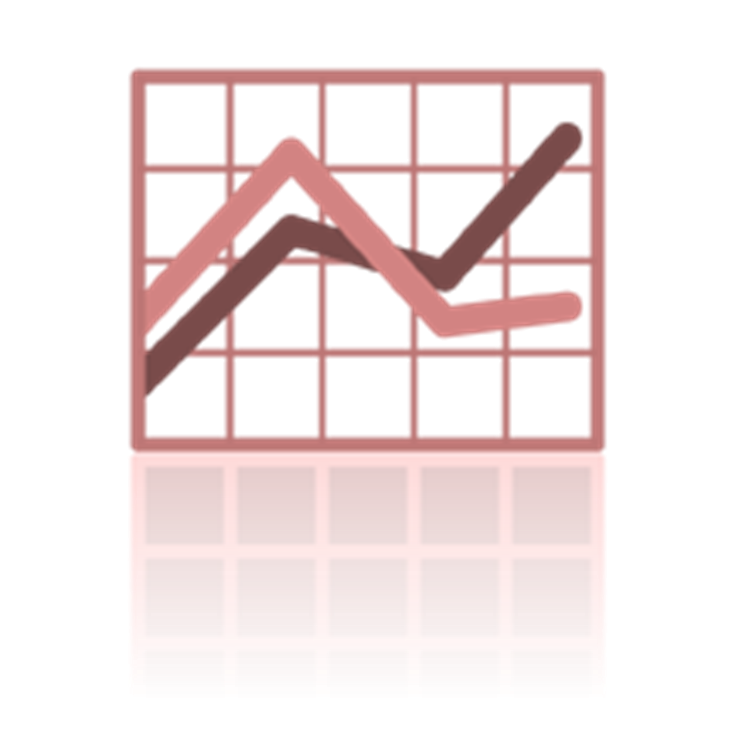 Develop an implementation plan for each solution

Create general solution 
description

Determine whether existing processes help your solution

Create implementation plan
[Speaker Notes: Page 5 of Phase Four module

In step 2, your team will develop an implementation plan for each solution you have chosen.

To begin, the team will create a general description of the solutions by answering the questions listed on page 5 of the phase module.

The team will determine whether existing institutional and partner planning processes can be used during implementation.  The team will determine if there is there an existing planning process that would naturally include the proposed solutions.  For example, the organization may already have planning templates that can be incorporated based on the scope and type of process improvement. 

If no planning process or template exists, use the PTR Implementation Plan (Appendix D).  The team should use their template to provide the following types of information: 
     (A detailed list is provided on pages 6 and 7 of the phase directions.) 
     - Roles and responsibilities
     - Basic steps of implementation
     - Timeline of implementation (Including whether or not pilots will be used)
     - Resource requirements
     - Approval authority]
PTR Implementation Plan
[Speaker Notes: The table above shows an example of an implementation plan used by a previous site.  

The team chose to implement a new advising template.  The department had many part-time counselors who are not as familiar with the program’s requirements.  The team decided to create a template for the counselors to make it easier on them and to reduce possible advising errors.  

The team also decided to implement pilot version of new admission criteria combined with an application point system. 

Note that the team was very specific about the timeframe and staff needed needed for their implementation plans.]
Step 3
Some important evaluation questions:

What types of measures should we use?

What is a promising indicator of change?

What data must be collected?

What is the timeframe to expect change?
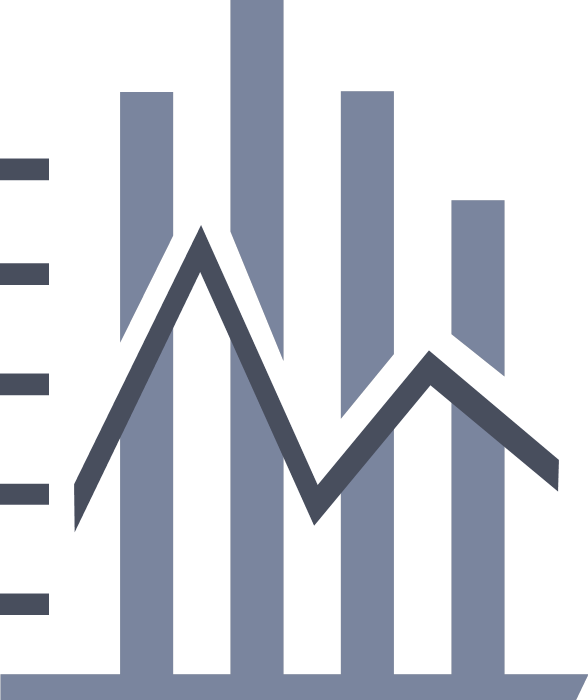 [Speaker Notes: Page 7 of Phase Four module.

In step 3, the team will create an evaluation plan.

The team will review the solutions recommended in their implementation plan.  For each solution, the team will need to identify an evaluation method that helps the members decide whether or not the solutions have been implemented.  
     
     The team must also consider the knowledge and capacity of its team members to conduct their method of evaluation properly, the cost and feasibility of conducting the method in the  
     allocated time, and the ability of the group to analyze the data. 

B. The team needs to be able to answer the following questions in their implementation plan.  
What types of measures should we use?
What is a promising indicator of change?
What data must be collected?
What is the timeframe to expect change?
    
   The team will discuss the advantages and disadvantages of using different methods to evaluate.  The results will be recorded in the PTR Evaluation Plan (Appendix E).  

C. The evaluation may require that data collection occur in the future, and in these cases, the team should propose an extended timeline.]
Evaluation Plan
[Speaker Notes: The table above is an example of part of an evaluation plan.  In this portion of the evaluation plan, the team will determine a data collection method and then list the advantages and disadvantages of each method.  

Once the methods have been chosen, the team will go into further detail of any evaluation methods chosen.  The team needs to be specific about the specific results they expect.  For example, it is not enough to say “we expect an increase in retention rates in our Program of Study.”  The team must identify a goal they expect to reach.  For example, we expect to increase retention rates of African Americans by 10% in the next year and 25% within three years.]
Step 4
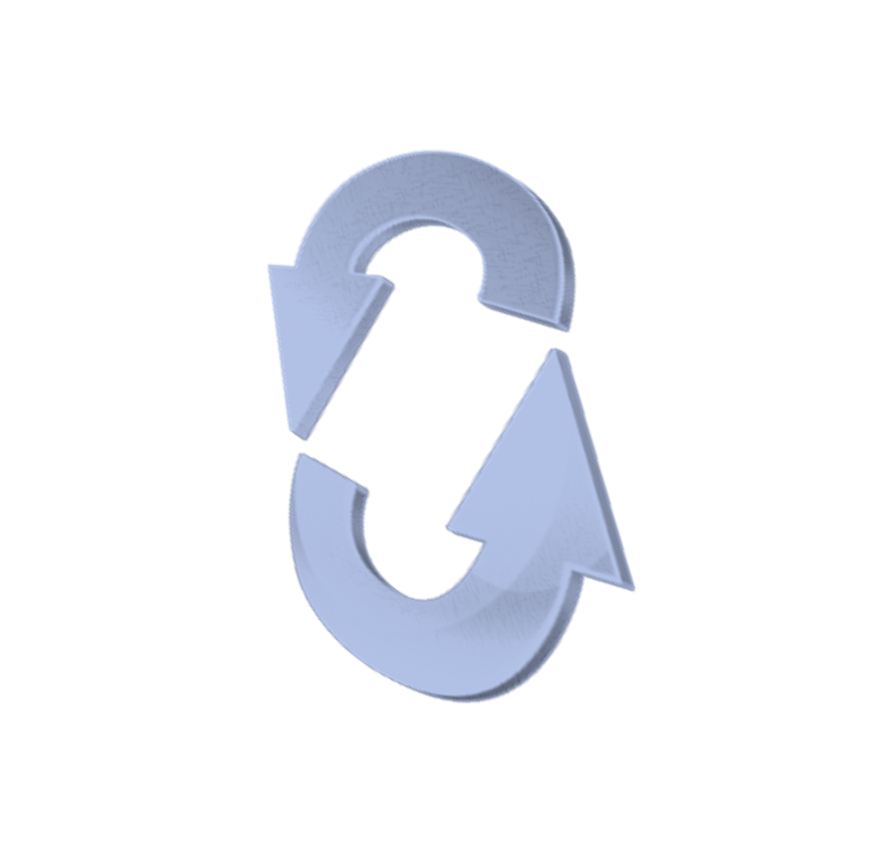 Implement solutions and analyze results

Begin implementation and data collection

Document results

Determine whether problem was addressed
[Speaker Notes: Page 8 of Phase Four module

In step 4, the team will implement its solutions and begin to analyze results and outcomes of its solutions.

First, the team will begin implementation and evaluation steps in accordance with its plan. 

B. Review the data and assess the extent to which the solutions address the problem.  Document these results using the Evaluating Progress on the Improvement Objective 
   Worksheet (Appendix F)

C. Determine whether the problem was addressed or not.  The Plan-Results Matrix (Appendix F) may be helpful in determining whether the plan was accomplished.]
“But what this process has allowed us to do is expand and strengthen that relationship and allow it to matriculate to the student level.  From this, students were able to create the link between continuing their education and employment.		         	               - Mark Gryzbowski, Illinois Valley Partnership
[Speaker Notes: Phase Four is about helping students fill in gaps in outcomes.  Through better articulation and communication, we can help all students further their education and succeed.]
Implementation and Scaling Up
Phase Four Webpage
This link takes you to tools and support materials that your team needs to complete Phase Four.

http://occrl.illinois.edu/projects/pathways/phases/4
References and Resources
Patton, M.Q. (2009). Developmental evaluation: Applying complexity concepts to 
	enhance innovation. New York, NY: The Guilford Press. 

Sheets, R., Lufkin, M., Stevens, D., Klein, S., & Bhandari, R. (2003). Improving 
	performance on Perkins III core indicators: Summary of research on causes 
	and improvement strategies. Columbus, OH: National Dissemination Center 
	for Career and Technical Education. Available online: 
	http://136.165.122.102/UserFiles/File/pubs/Improving_Performance_of_    
 	Perkins_III.pdf 

Tague, N.R. (2004). The quality toolbox (2nd Edition). Milwauke, WI: ASQ Quality Press. 

The National Alliance for Partnerships in Equity (NAPE) (2006). Guide for Program
 	Improvement for Perkins IV: Nontraditional CTE Program Participation and 
	Completion. Available online: 
	http://www.napequity.org/pdf/NontradTAFinal.pdf
OCCRL
OCCRL – e-mail:  occrl@illinois.edu

PH:  217-244-9390

Website:  occrl.illinois.edu  

PTR website: http://occrl.illinois.edu/projects/pathways